Использование системы контроля версий
Создание пустого репозитория
git init
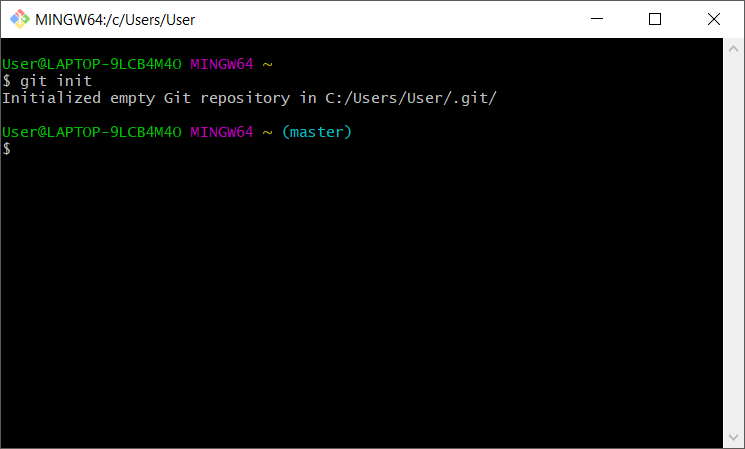 Отобразить скрытые элементы, найти папку .git
Добавление пользователя
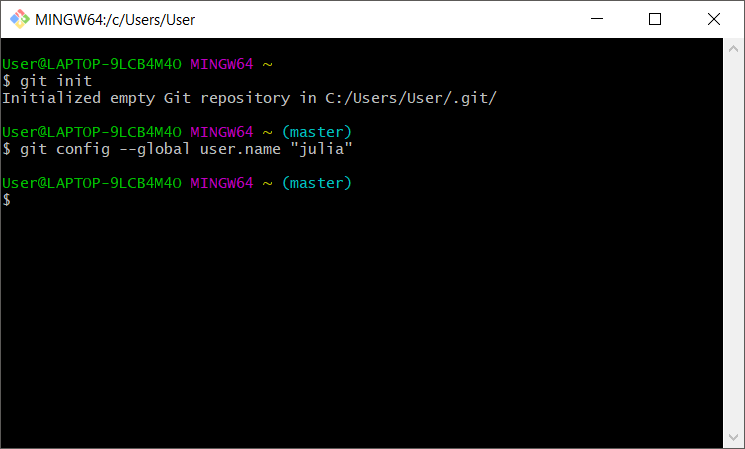 git config –global user.name “julia”
git config –global user.email julia@mail.ru		//задание почты
Отображение всех файлов
git config --list
Игнорирование файлов
Создание файла .gitignore(не имеющего расширение)
Открыть данный файл
Игнорирование папки logs 
Игнорирование файлов .txt 
папки docs
# - комментарий
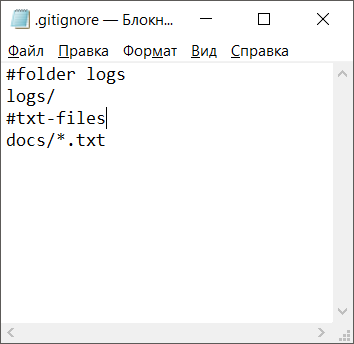 git status – текущий статус проекта
cd docs – переход в папку docs
git status --untracked-files=normal
	=all
	=no
Добавление файлов и их индексирование
git add .
git add “.php”
Удаление файлов
git rm --cached 1/11.php
Массовая инициализация
git commit -a -m"init"
Откат до предыдущего состояния
git checkout 11.php
Логи изменений
git log
Когда именно проводились изменения
git log --pretty=format:"%h - &an, %ar : %s"
Показать изменения за 2 недели
git log --since=2.weeks
Показать, что было до commit и что после (например показать только 2 изменения)
git log –p -2
Помощь
git help
Ветки
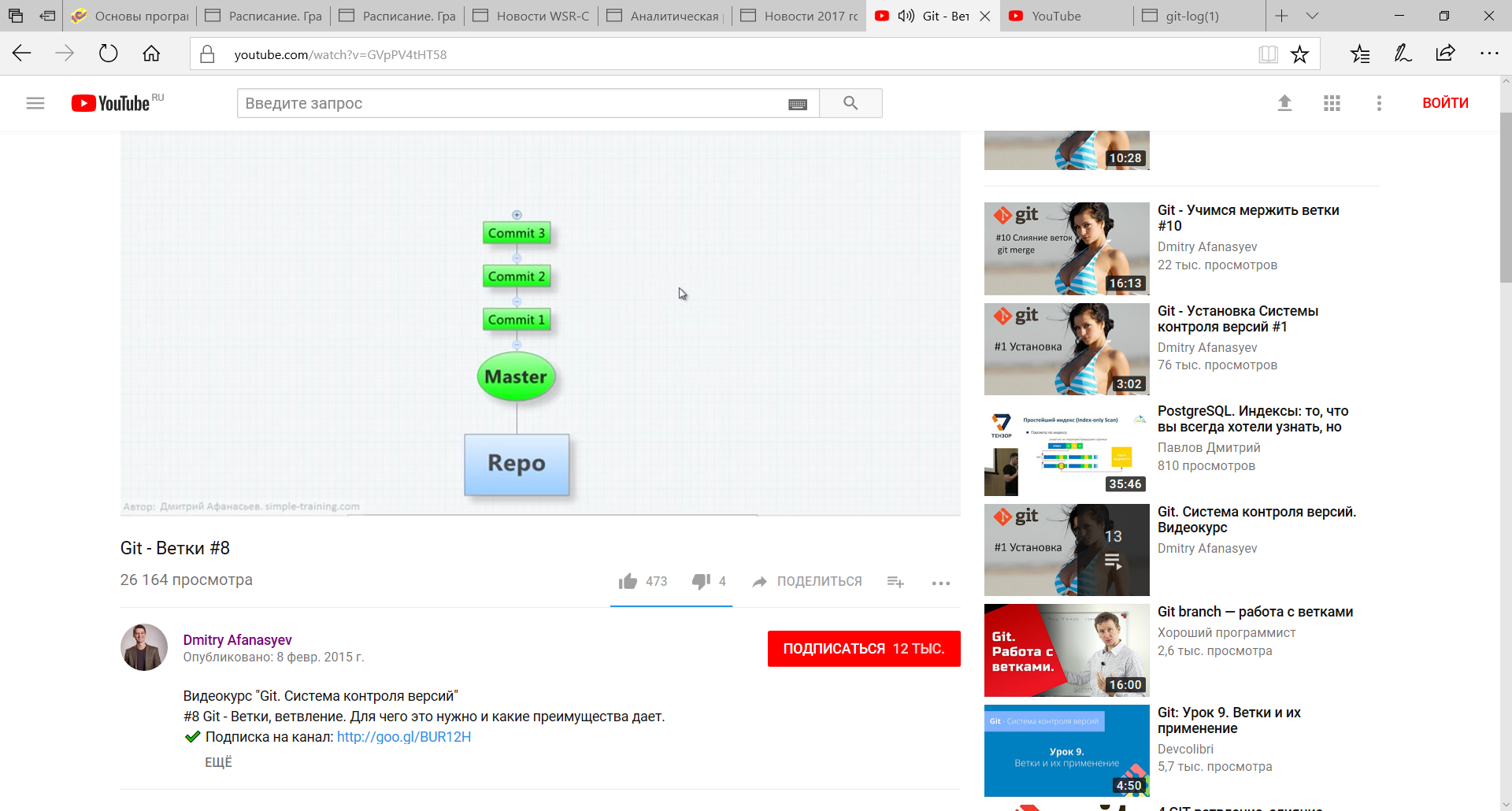 Ветка по умолчанию master
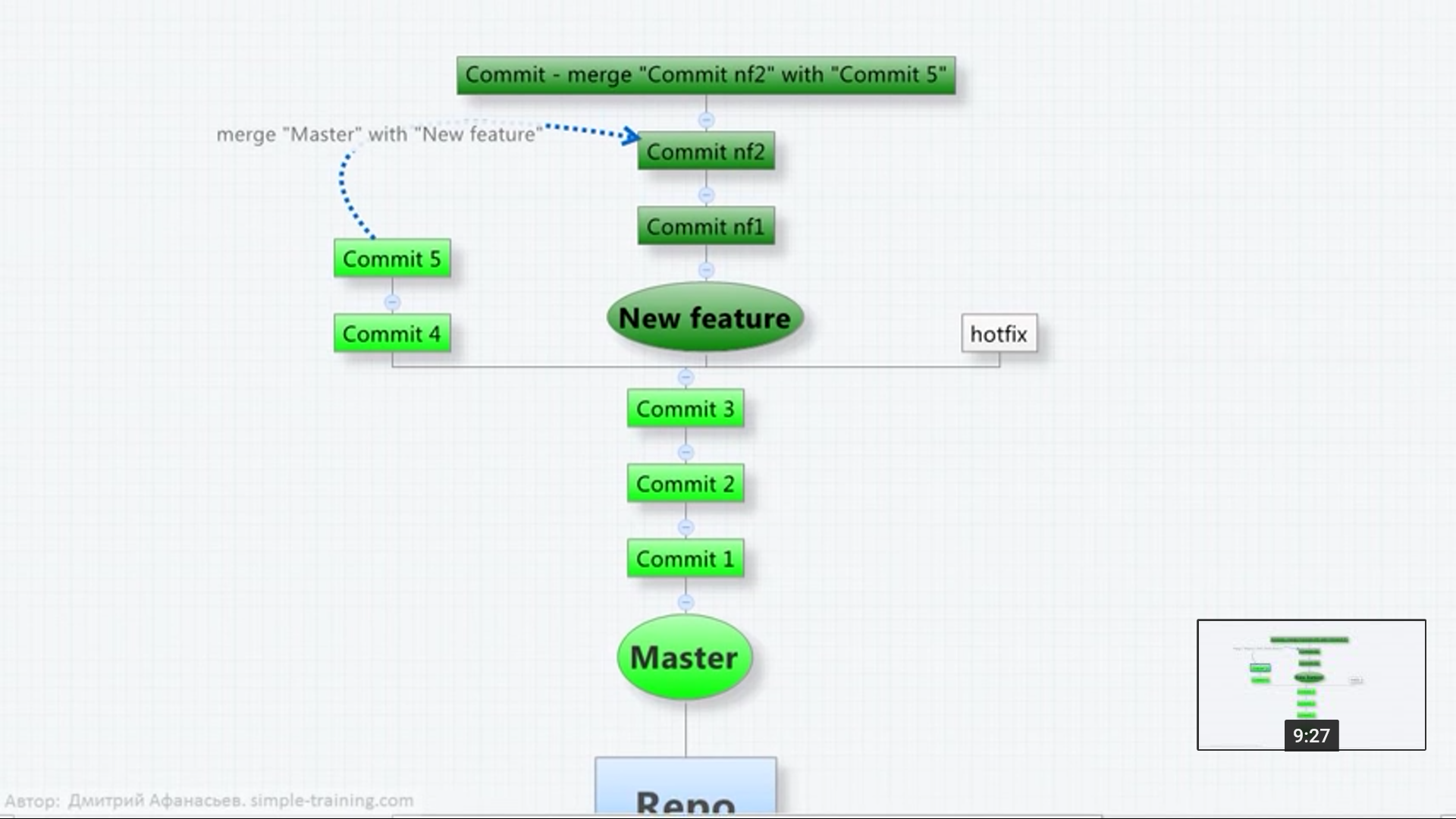 Создание веток
git checkout –b new_f 	//создание и переход в новую ветку

git checkout new_f2    //переход в ветку new_f2

git branch     //посмотреть существующие ветки

 git branch –v    //ветки и commit

git commit -m"commit in to new branch“  //закоммитить в новую ветку
git commit -m"commit in to branch master“  //закоммитить в определенную ветку
//предварительно 
git config --global merge.tool kdiff3
//merge поместить из одной ветки в другую
git merge master

git mergetool 
git commit -m“merge“  //
Добавление удаленного репозитория
git remote add origin https://github.com/JuliaSmol/git-project.git
Просмотр удаленных репозиториев
git remote
Просмотр удаленных репозиториев с указанием пути
git remote -v
Перемещение локального репозитория в глобальный(на сервер)
git push -u origin master
//написать команду еще раз – пригласить к вводу снова – Ctrl+C
Настройка веток по умолчанию
git config --global push.default matching
Для организации работы в команде
Создать папку для ветки/разработчика
Запустить в ней Git Bash
Осуществить клонирование командой:
git clone https://github.com/JuliaSmol/git-project.git
Для соединения содержимого веток
git fetch
“Забрать” изменения
git pull
Удаление удаленного репозитория
$ git remote rm paul
$ git remote
origin